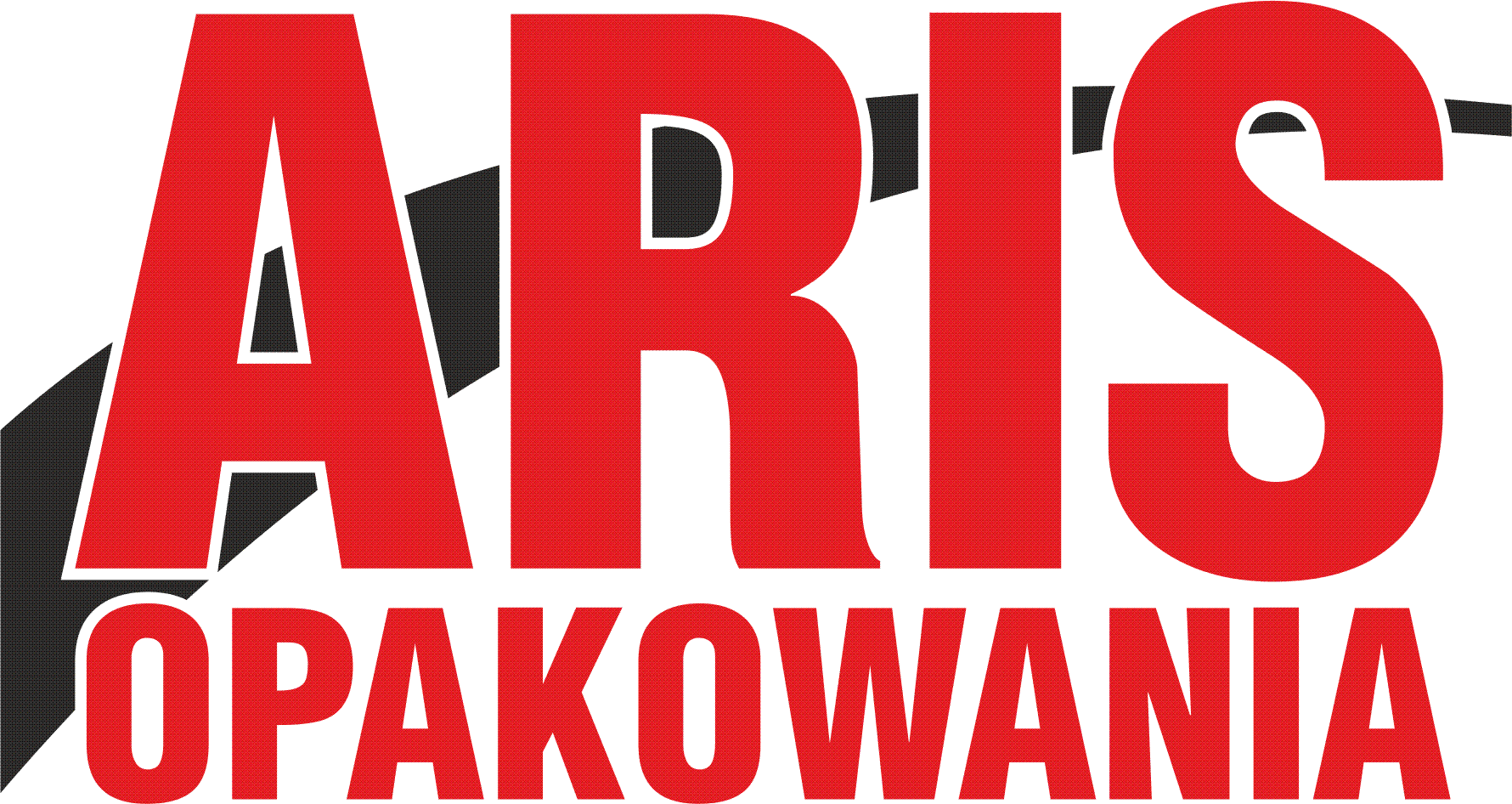 Spółka z ograniczoną odpowiedzialnością
Spółka komandytowa
ul. Powstańców Wlkp. 564-111 LIPNO k/Leszna
Produkcja opakowań z następujących materiałów:
Tektura falista
Płyty polipropylenowe kanalikowe
Płyty polipropylenowe strukturalne
Działalność prowadzona od 01.05.2004 r.
Doświadczenie w branży – ponad 30 lat
Liczba pracowników – około 20 osób
Obroty – około 5 mln zł rocznie
Rynek: krajowy i europejski 50/50%
Klienci docelowi:
Producenci części metalowych
Producenci części tworzywowych
Producenci mebli
Producenci skuterów elektrycznych
Firmy logistyczne
Firmy wysyłające swoje produkty kurierem
Producenci rolni
Przykładowe opakowanie
Przykładowe opakowanie
Przykładowe opakowanie
Przykładowe opakowanie
Przykładowe opakowanie
Przykładowe opakowanie
Przykładowe opakowanie
Przykładowe opakowanie
Przykład projektu
Przykład projektu
Przykład projektu
Przykład projektu
Przykład opakowania
Nadruk wielkoformatowy2000x2400mm
Opakowanie na szparagi
Projekt z nadrukiem
Przykładowe rozwiązanie
Przykład opakowania - Szafa
Przykład opakowania - Szafa
Aktualny projekt
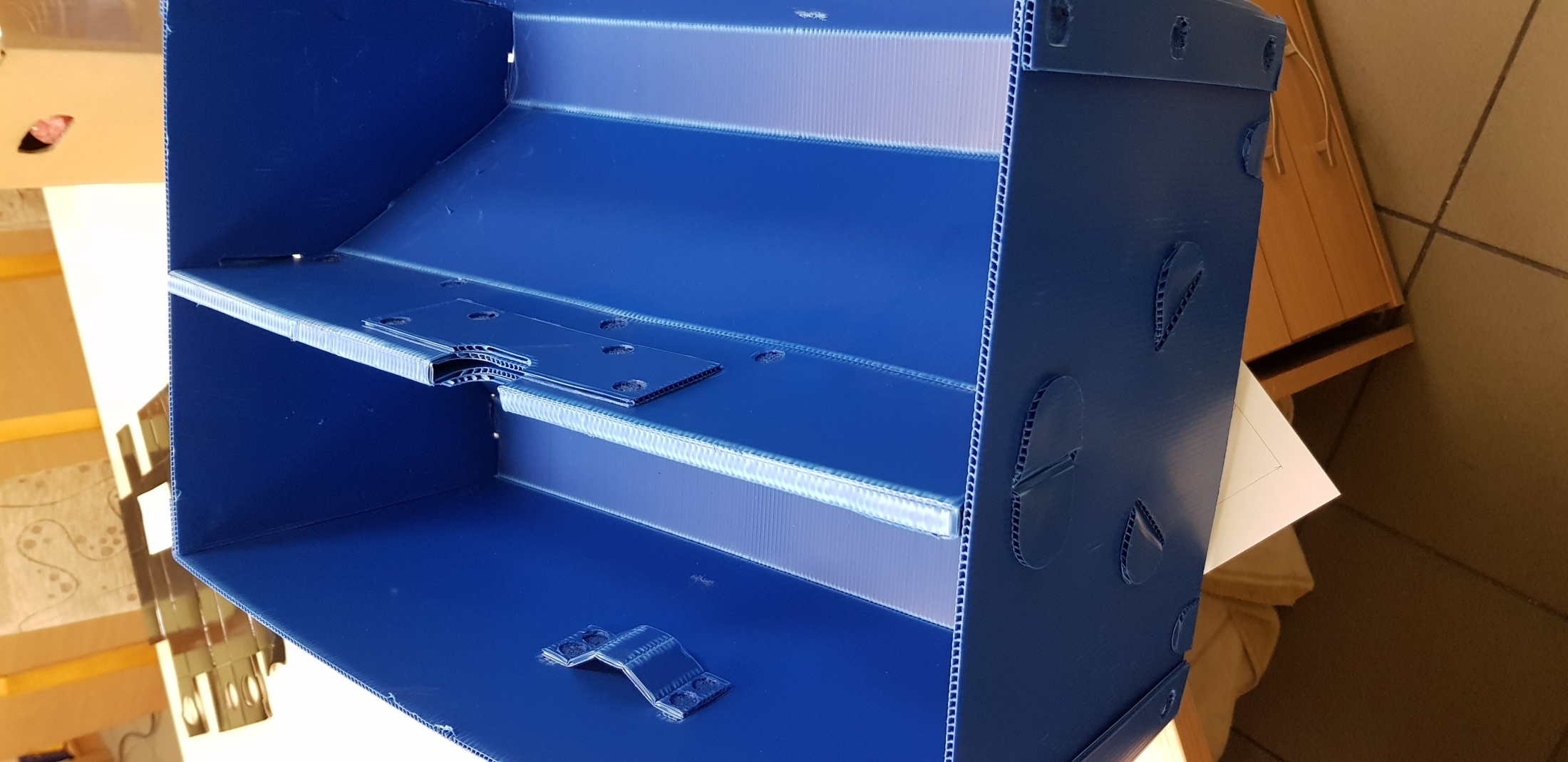 Aktualny projekt
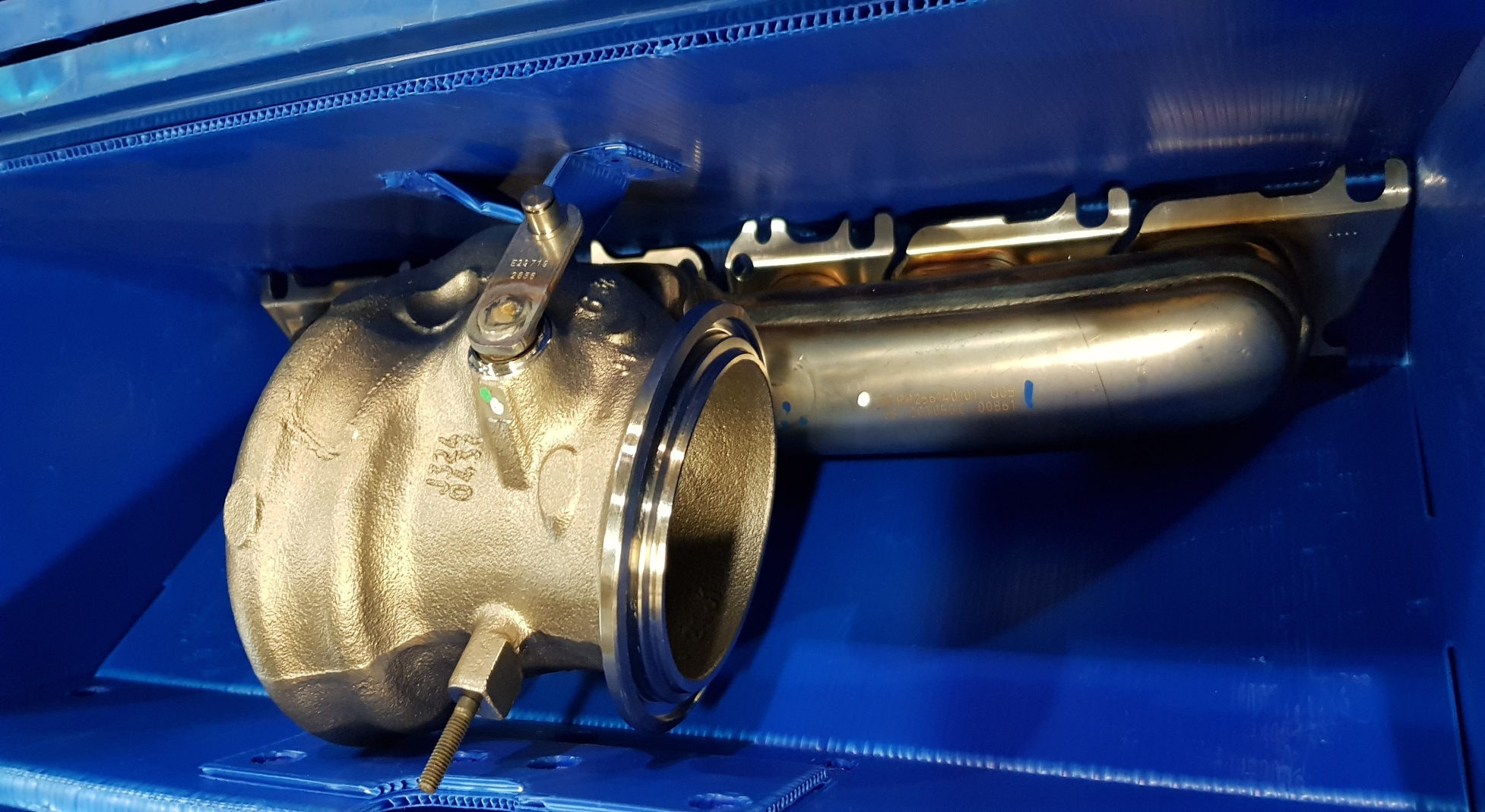 Aktualny projekt
Rodzaje odpadów poprodukcyjnych do zagospodarowania:
Odpady z papieru - tektura falista
Odpady z tworzyw sztucznych 
płyty polipropylenowe kanalikowe i strukturalne
folie PE (stretch, termokurczliwe)
taśmy pakujące (PP, PET)
Odpady po procesie druku
czyściwo (tkaniny zabrudzone)
puszki, kartony z folią po farbach (sito, cyfra)
Odpady z makulatury
Odpady z tworzyw sztucznych
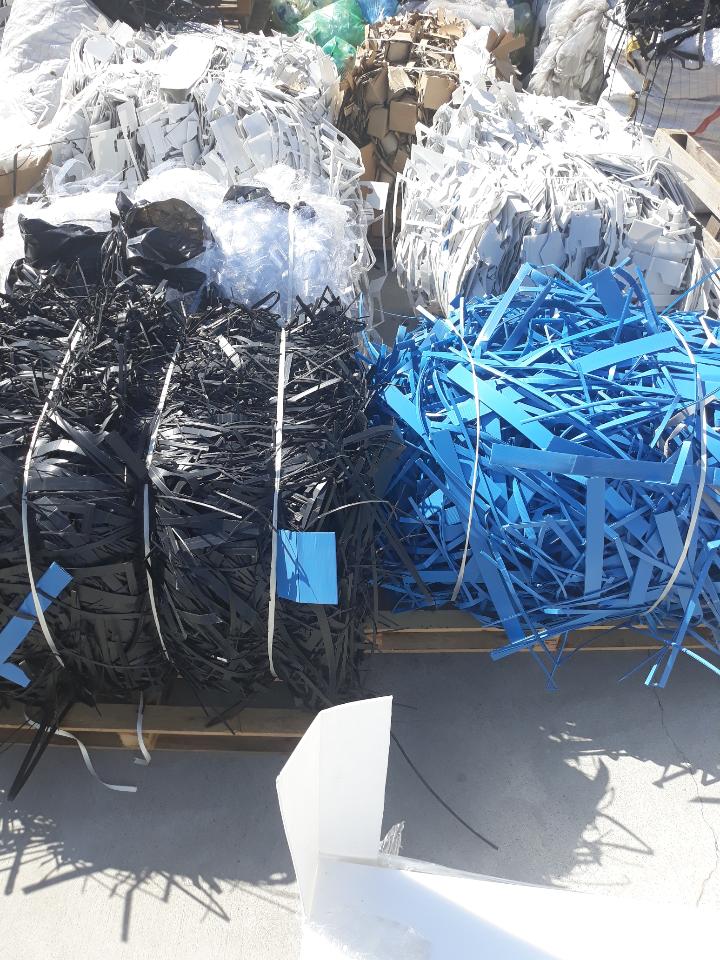 Wykorzystanie odpadów z tektury –tzw. WYPEŁNIACZE
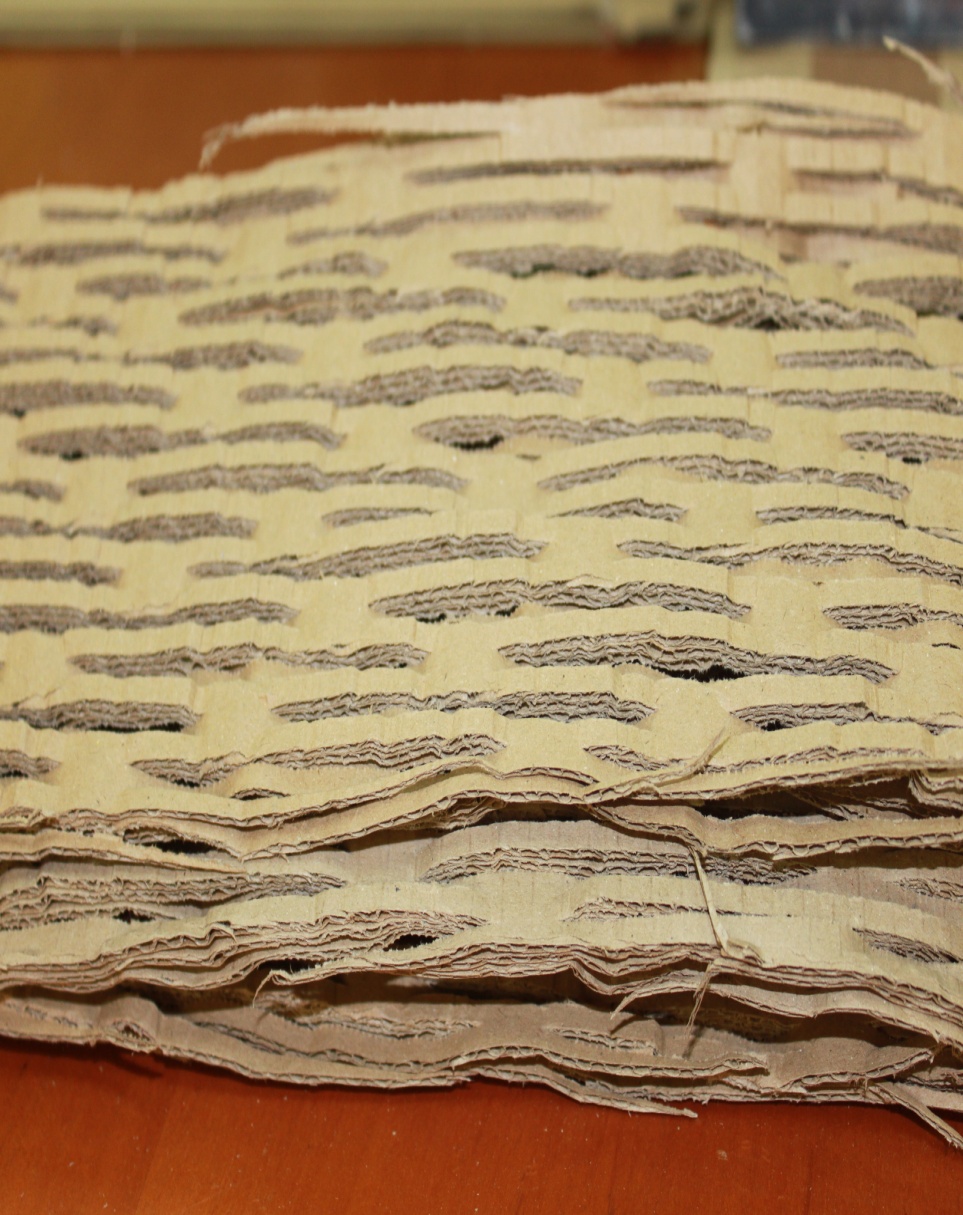 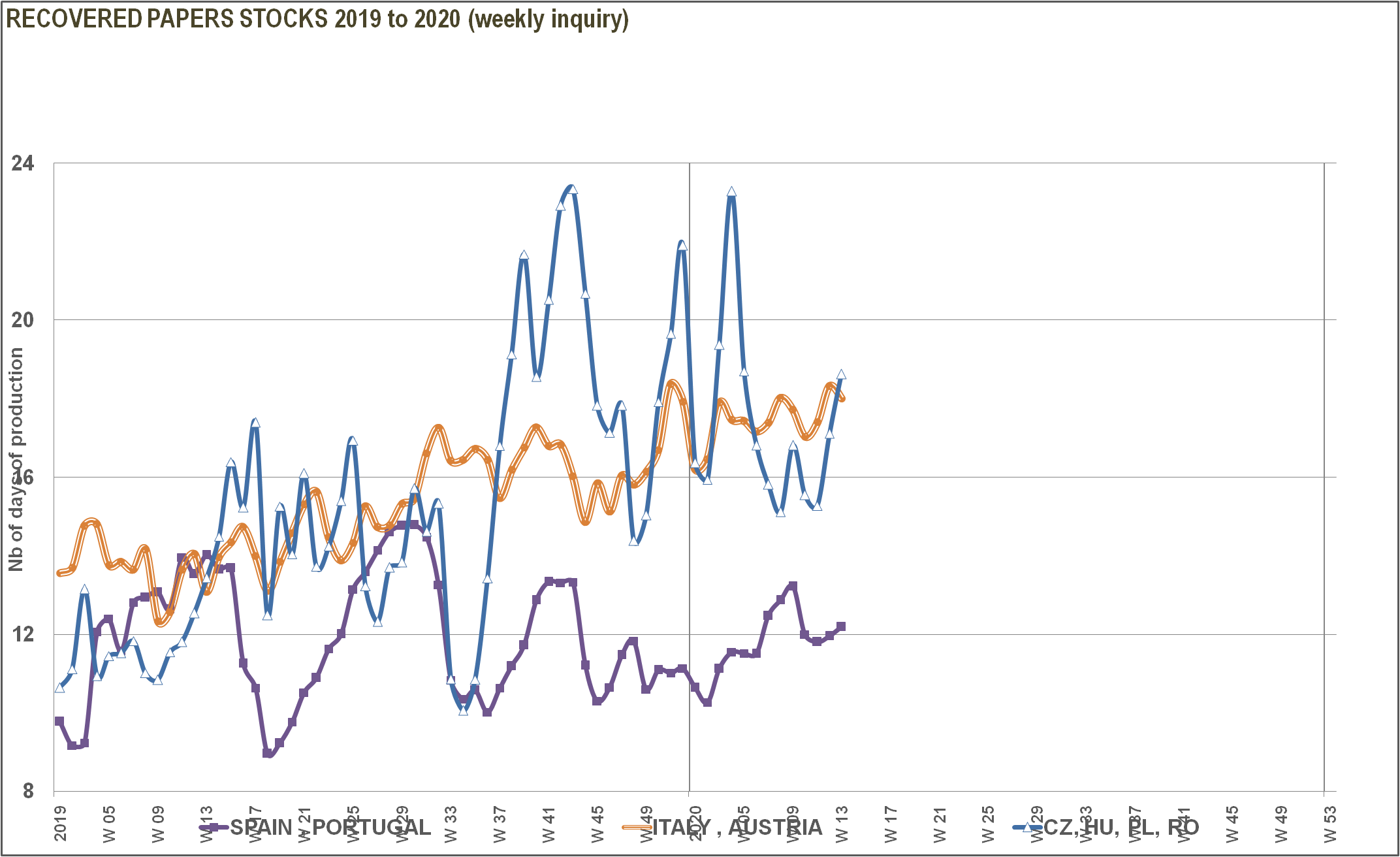 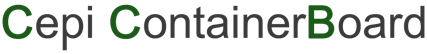 Zdzisław BurzecPrezes Zarządu
www.aris-opakowania.pl